Mathematical Literacy
NQF 2
Managing your finances with confidence
Module 9
Overview
9.1	Income
9.2	Expenses
9.3	Saving money and budgeting
Income
Unit 9.1
Income describes all the money that you receive from all income sources. 
Income is classified into 3 types: 







The difference between the types of income is based on when it is paid to the worker or employee.
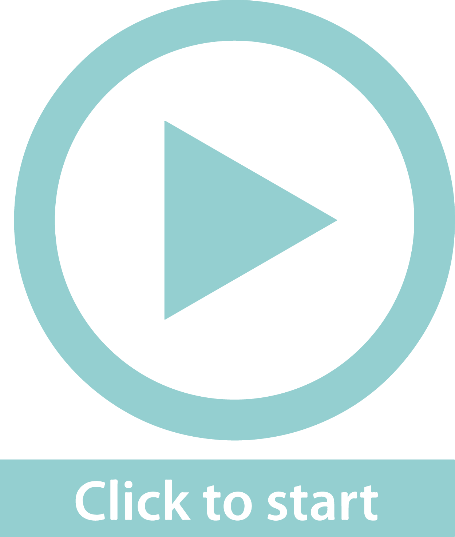 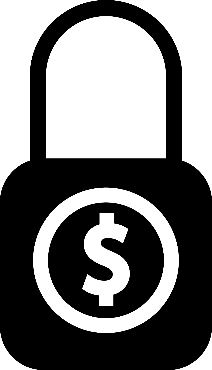 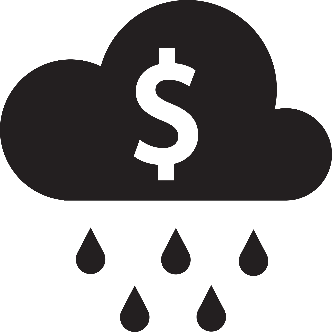 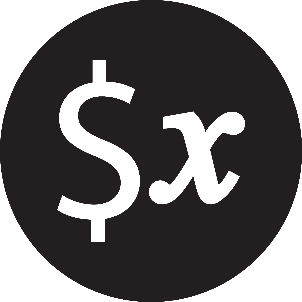 Occasional Income
Variable Income
Fixed Income
Fixed Income
Unit 9.1
Description
This is income that is received regularly and is usually the same value.
”
Salary – paid monthly
Wages – paid weekly or fortnightly
Rental income – renting out property or space
UIF payments 
Welfare and government grants 
Child support or maintenance
Pensions and annuities
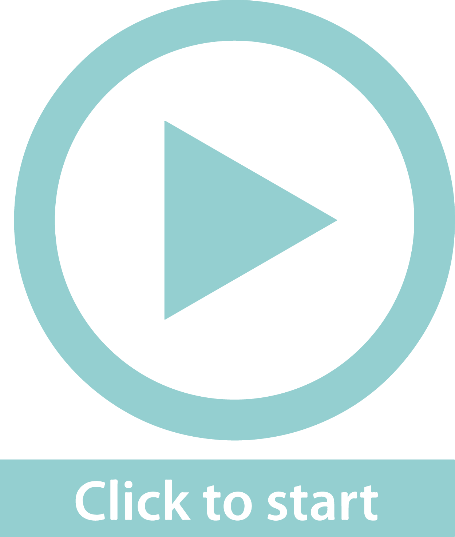 Variable Income
Unit 9.1
Description
This is income that is received regularly but is not of a constant value.  
It is dependent on the task that has been completed and is often dependent upon hours worked or units of production.
”
Commission – usually determined by a % of sales in a month
Profit – can be paid from a business
Interest earned  – dependent on the investment period (days of the month)
Tips and gratuities – received by waitrons and service providers
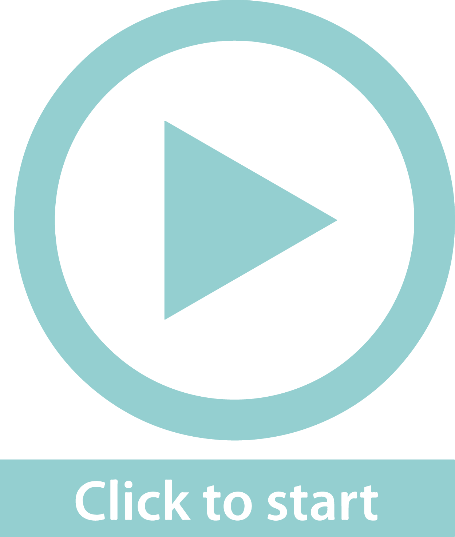 Occasional Income
Unit 9.1
Description
This is income that is not received regularly and is not of a constant value  i.e. it is received as and when, or as a once off occurrence.
”
Gifts – birthday or wedding gifts
Inheritance – money from a deceased relative or an acquaintance
Retrenchment packages – money received from an ex-employer
Unexpected bonuses - usually from an employer
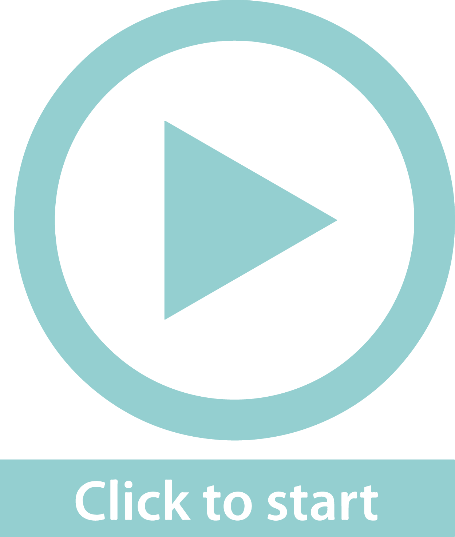 Example 9.1 page 167
Unit 9.1
Anyeso works at a supermarket and is paid on an hourly basis. She receives maintenance for her child and she also bakes cakes to sell. 






Calculate Anyeso’s total income for December and January, labelled A and B.
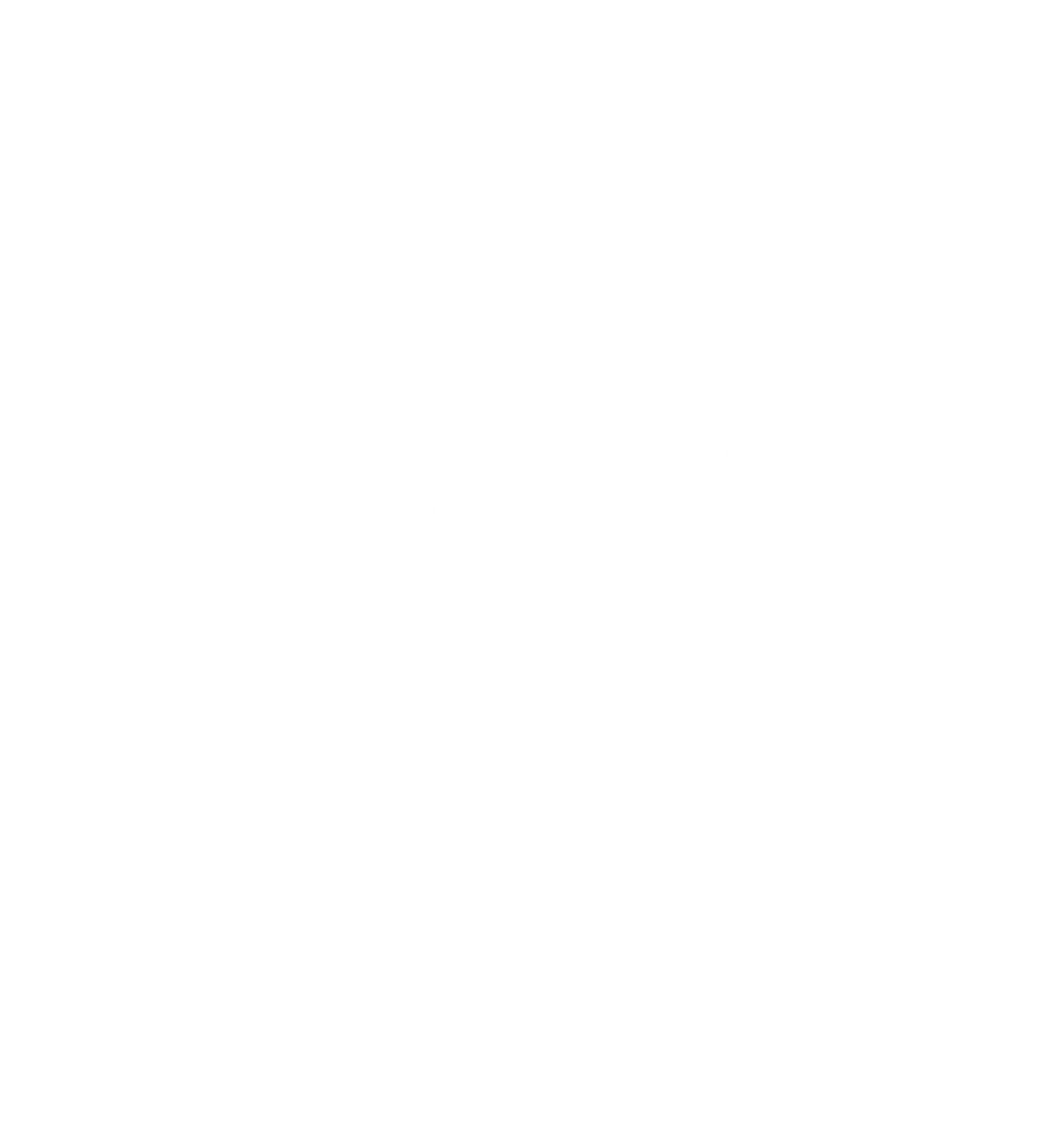 Example 9.1 page 167 continued ...
Unit 9.1
Write down: 
	i)	   the fixed sources of income
	ii)	the variable sources of income
	iii)	the occasional sources of income.
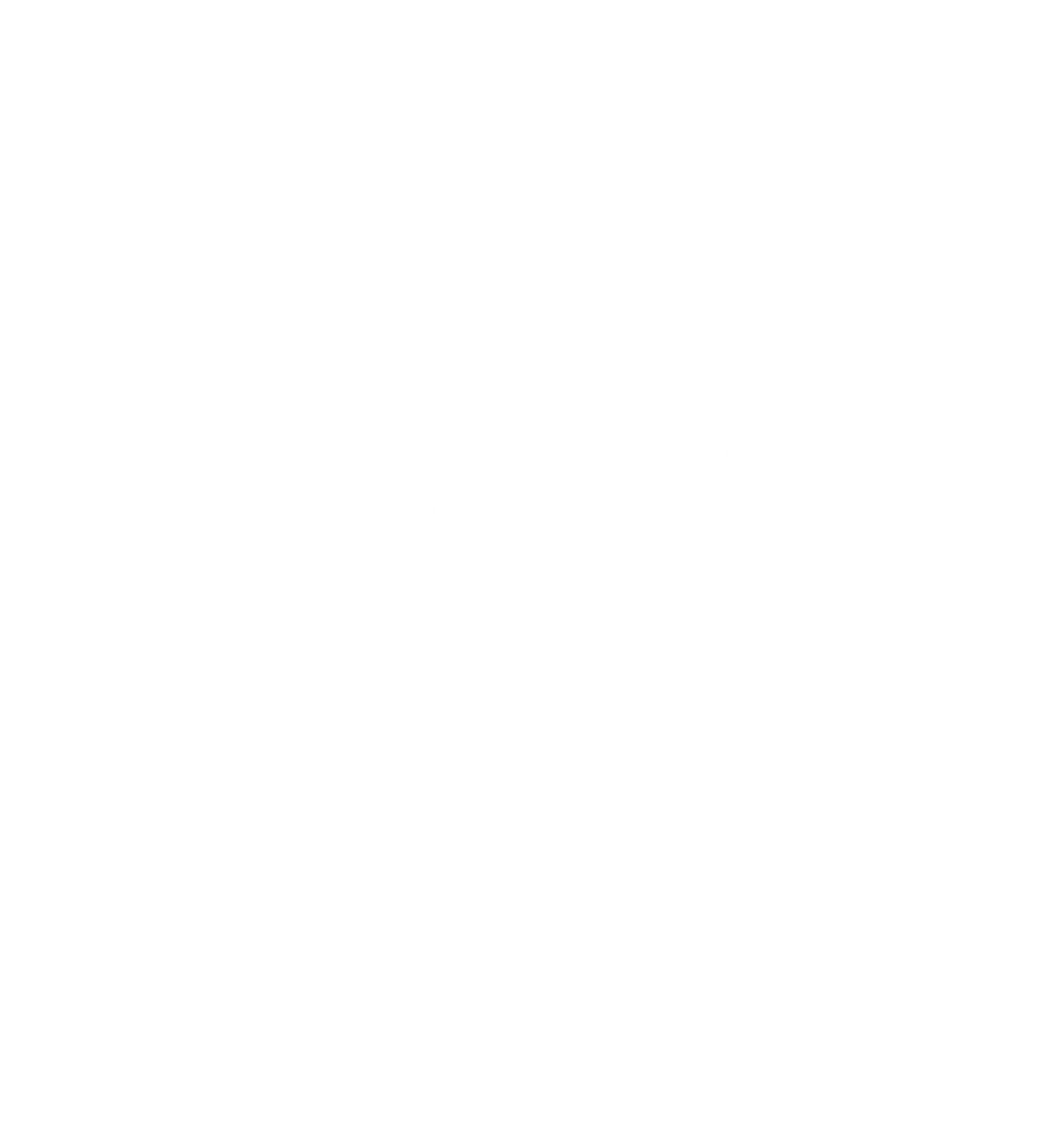 Example 9.1 page 167 continued ...
Unit 9.1
A: R7 372
	B: R4 924

b)	i)	Child support maintenance
	ii)	Wages after deductions, profit from baking and 		selling cakes
	iii)	Christmas gift, profit from selling a table
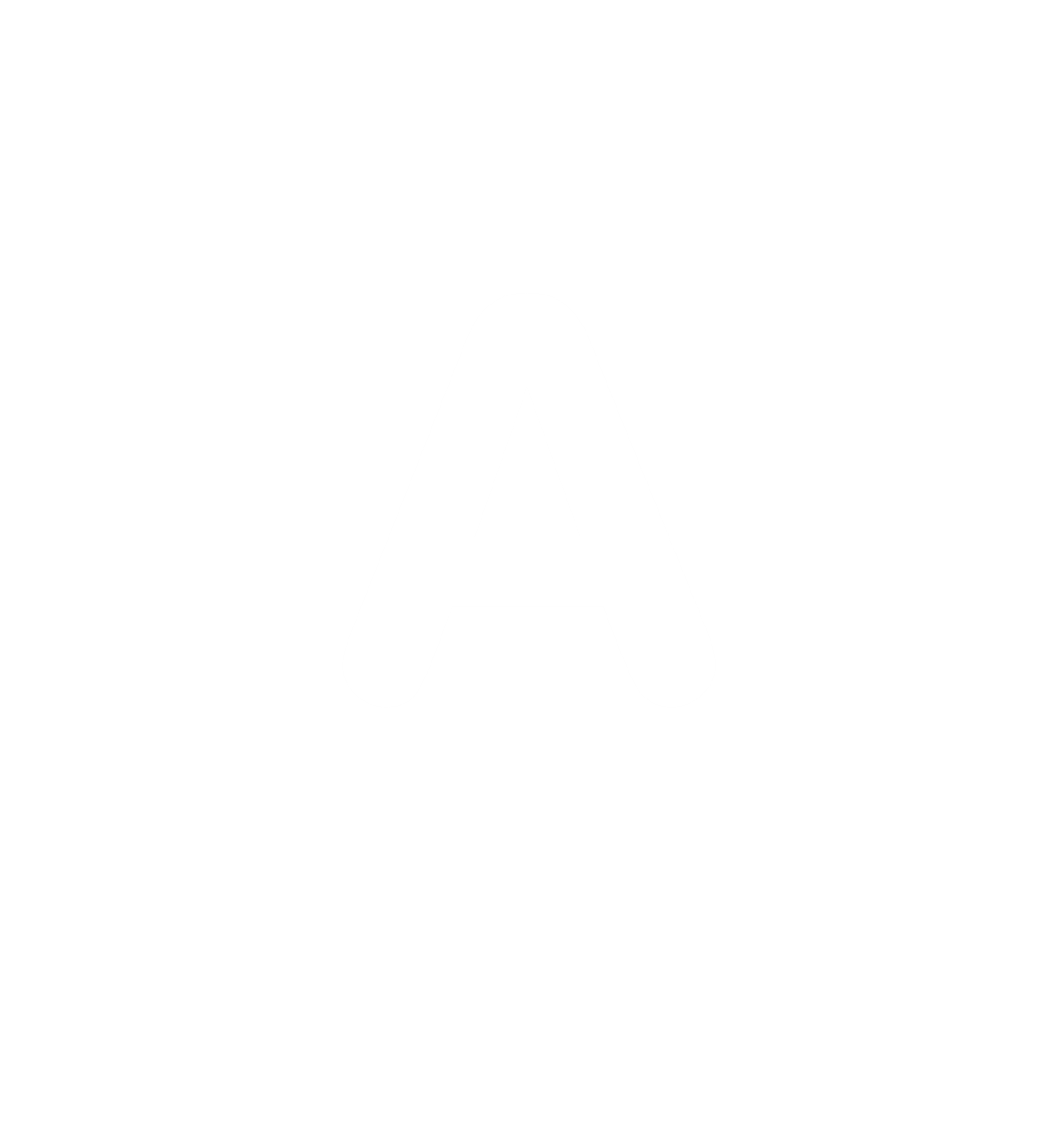 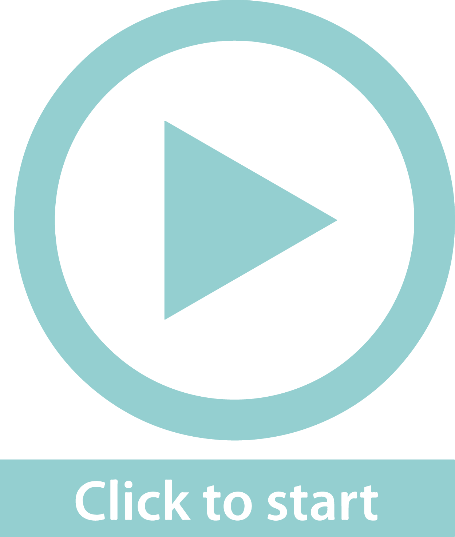 Exercise 9.1
Unit 9.1
Complete Exercise 9.1 on page 168 of your Student’s Book
Expenses
Unit 9.2
Expenses are the way that we spend our money
Expenses are classified into three types: 







These can be divided further into essential and non-essential expenses.
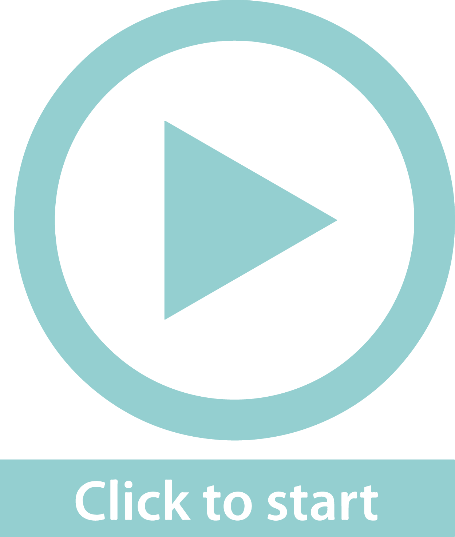 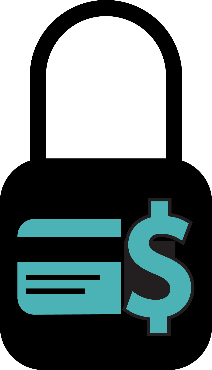 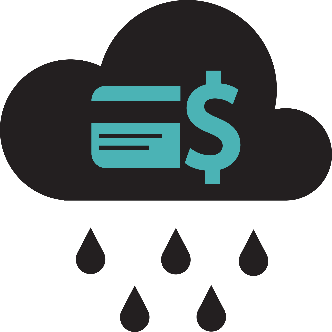 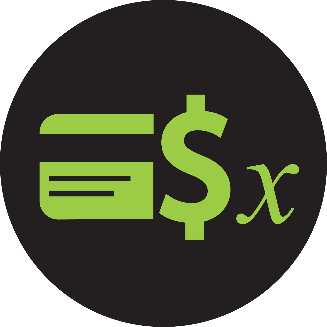 Occasional Expenses
Variable Expenses
Fixed Expenses
Expenses continued ...
Unit 9.2
Expenses can be classified by their purpose as essential or non-essential:








Note that essential expenses (needs) and non-essential expenses (wants) are different for different people.
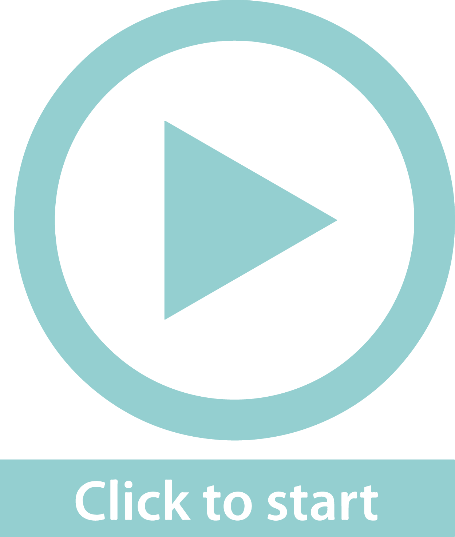 Non-essential expenses

entertainment
vacations
luxury goods
Essential expenses
	
household and living expenses
loan repayments and taxes
school fees, bank charges and other fees.
Fixed Expenses
Unit 9.2
Description
These can be essential expenses providing for our basic needs, or other compulsory expenses, depending on our sources of income.
”
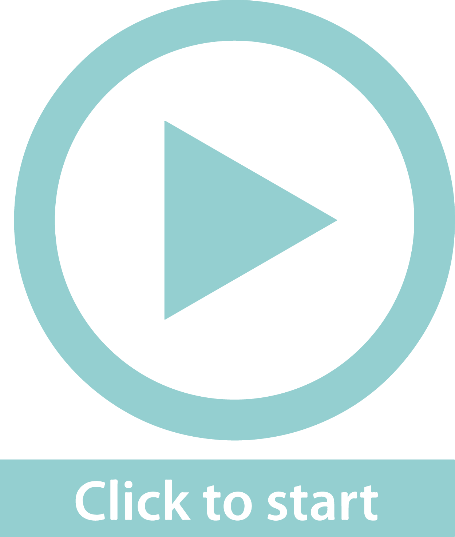 Examples include:
household expenses – rent/bond, water & electricity, security, etc
living expenses – food, clothing which is paid monthly
taxes and insurance 
repayments of debt (loans, clothing accounts)
Variable Expenses
Unit 9.2
Description
every month
These are expenses that can be for basic needs, but can also include non-essentials that vary in cost .
”
Examples include:
clothing and personal grooming items
cellphone charges not included in monthly subscriptions
entertainment costs
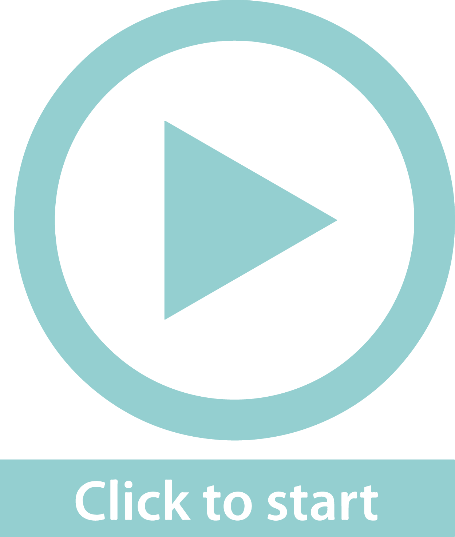 Occasional Expenses
Unit 9.2
Description
These are expenses that do not occur on a regular basis and are also not for any fixed amount.
”
Examples include:
motor vehicle maintenance and tyres
doctors' accounts
birthday presents
school stationery
unexpected travel
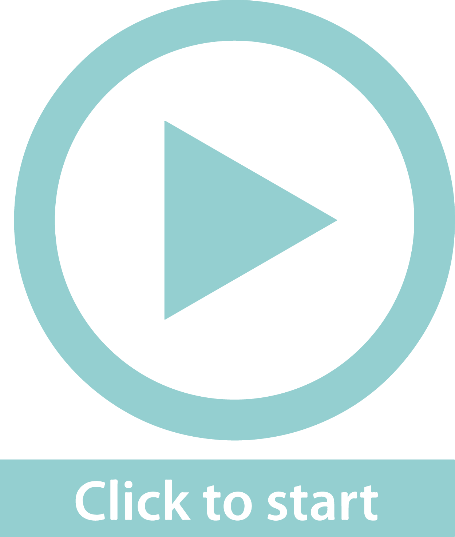 Example 9.2 page 169
Unit 9.2
Jack has been working at a supermarket over weekends for the past three weeks. His expenses since starting his job are:

R99 per week on airtime and data
Taxi fare – R18 per trip to work. He has worked on Saturdays and Sundays
R85 on toiletries 
R324 on movies and a burger with his girlfriend 
R199 for a new sweater 
R78 on snacks and luxuries
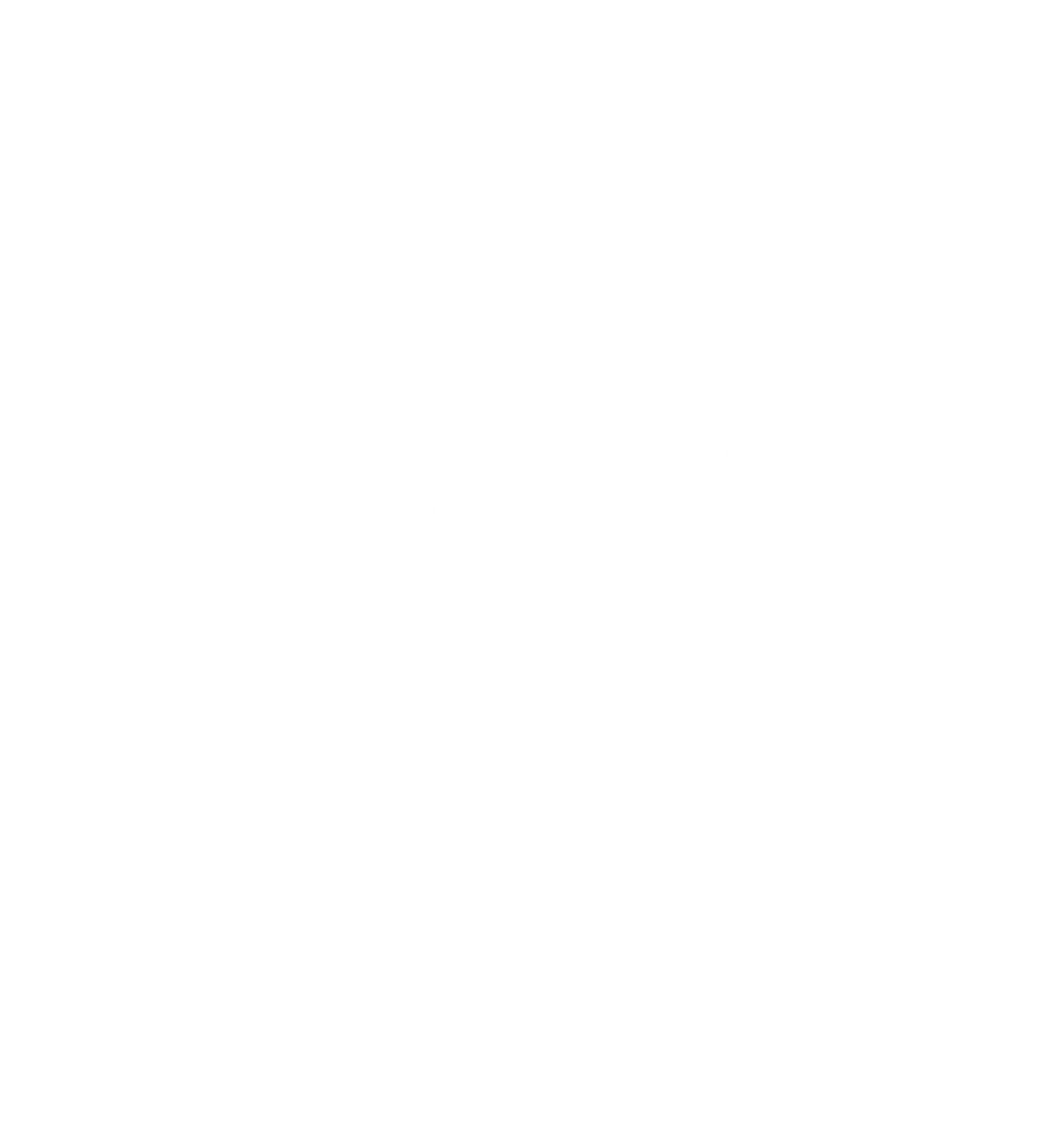 Example 9.2 page 169 continued ...
Unit 9.2
Write down all Jack’s fixed expenses. Give a reason for your answer. 
Write down his variable expenses. Give a reason for your answer. 
Explain why buying a sweater is an occasional expense. 
Explain the difference between essential and non-essential expenses. 
Which of Jack’s expenses are non-essential? Give a reason for each one.
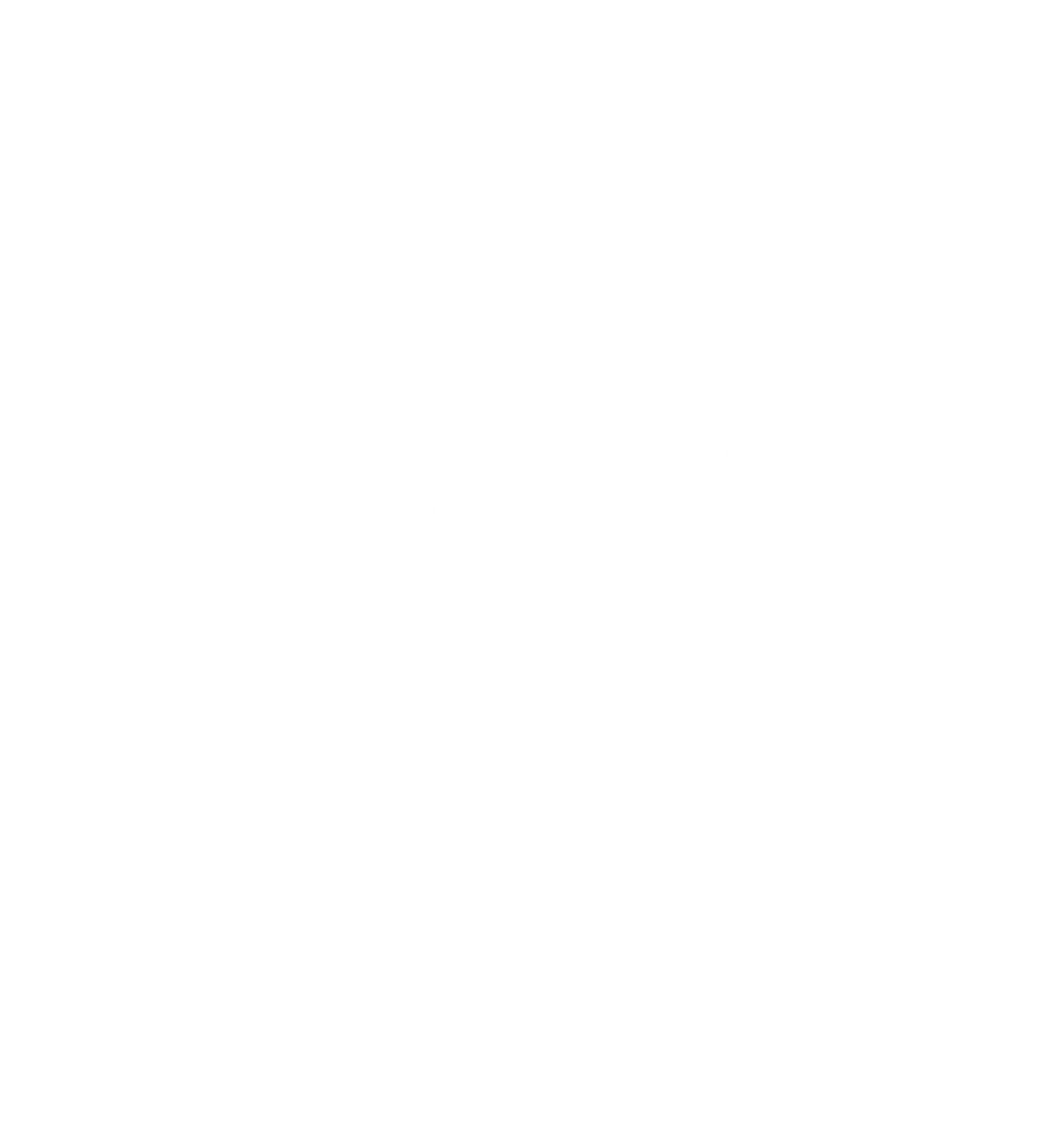 Example 9.2 page 169 continued ...
Unit 9.2
Taxi fare. If Jack works two days over the weekend, his taxi fare will cost the same every week. 
 Airtime and data, toiletries, snacks and luxuries. He will buy these every week, but won’t spend exactly the same amount on each one every week. 
 He will not buy a sweater every week. 
Essential expenses refer to money spent on things you need to survive. Non-essential expenses refer to money spent on things you want, but if you don’t have them, you can still manage without them
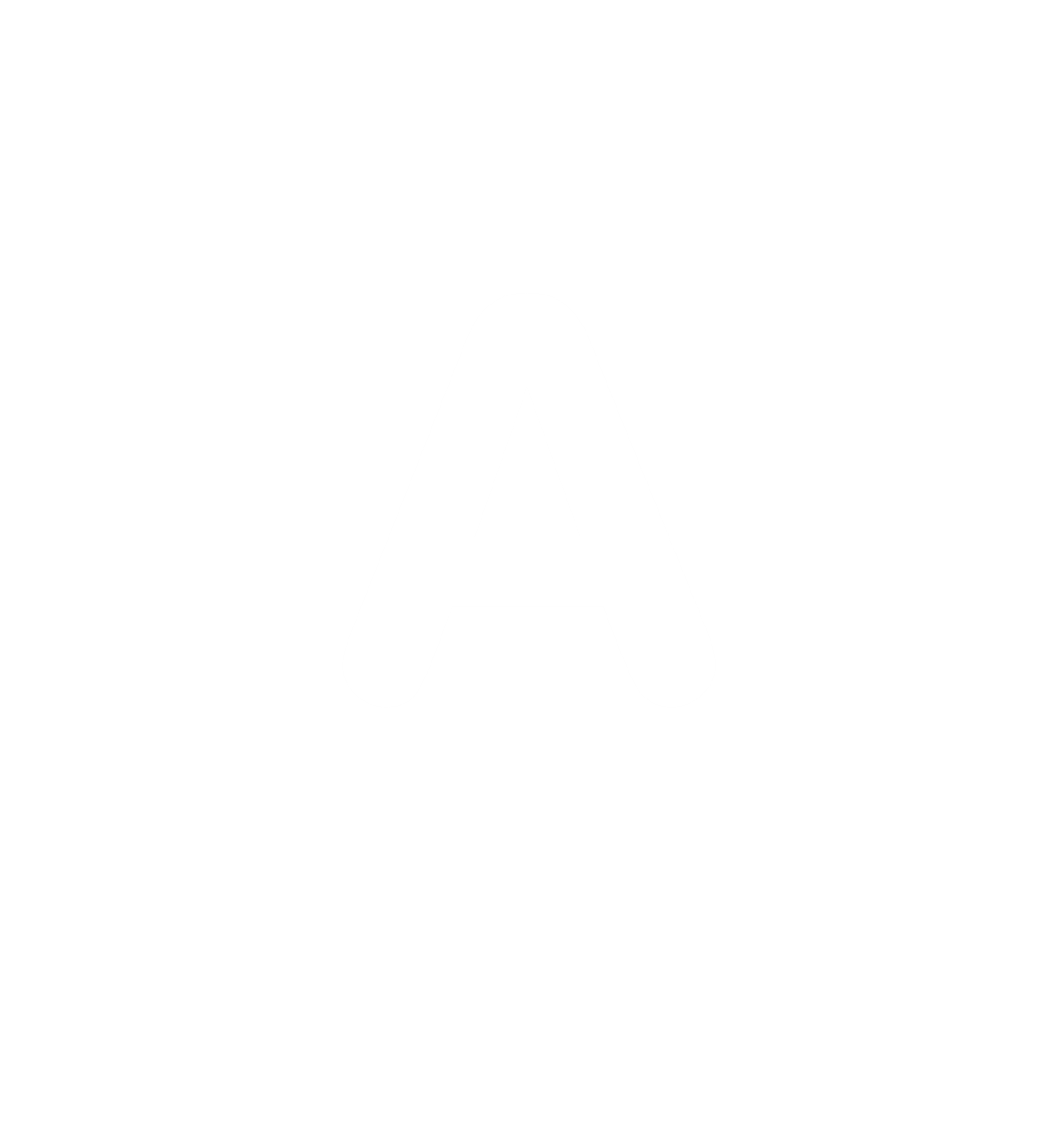 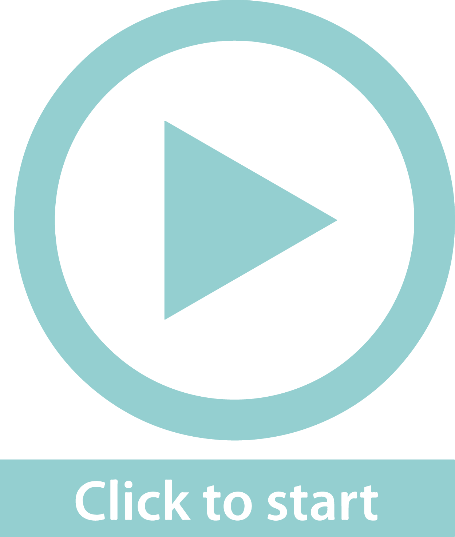 Example 9.2 page 169 continued ...
Unit 9.2
Taking his girlfriend to movies and a burger – he could have taken his girlfriend somewhere where he did not have to spend money. An example would be a walk on the beach. Buying a sweater – he could have worn his old sweater. Luxuries and snacks – these are nice to have, but you will not starve if you don’t have them.
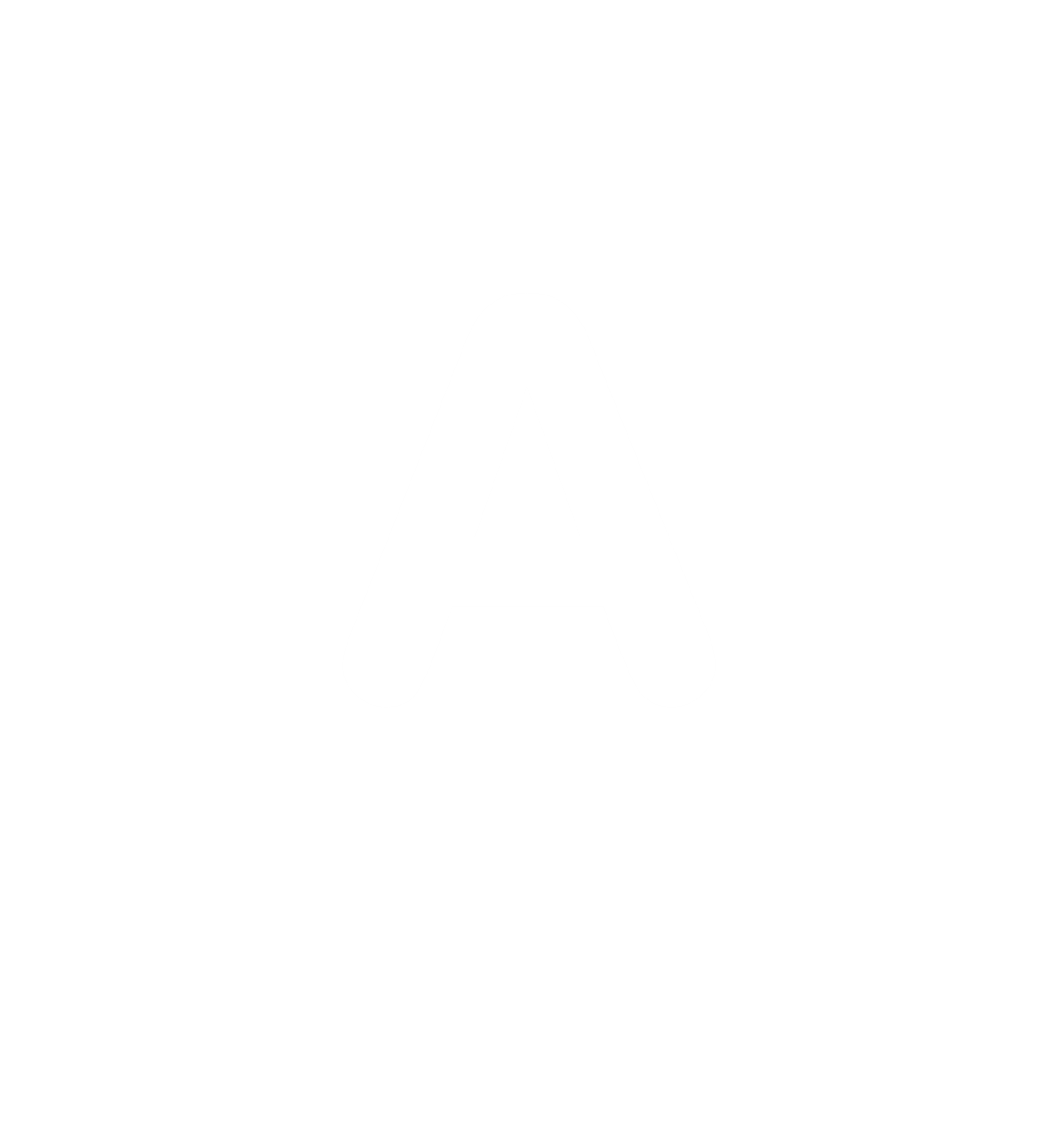 Exercise 9.2
Unit 9.2
Complete Exercise 9.2 on page 171 of your Student’s Book
Saving money and budgeting
Unit 9.3
Make a plan to save money that is linked to your income received and your expenses.  
A plan that shows how much income you get and how much you plan to spend is called a budget.
To make a budget that works, we first need to understand saving and budgeting.
Saving
Budgeting
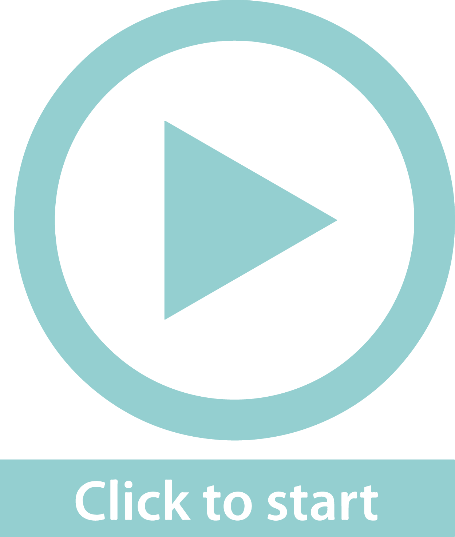 the way you spend your money
making your money grow
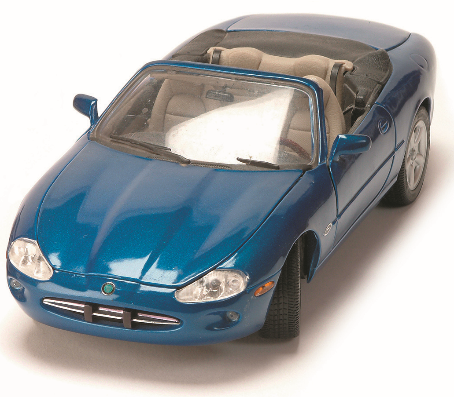 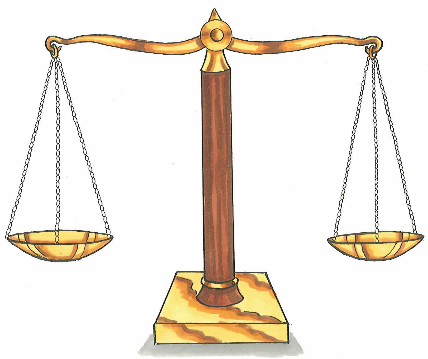 Saving
Unit 9.3
This is a skill that everybody needs to learn. Good financial managers know: 
how much income they receive
how much expenses they pay out
how to design and implement a good savings plan for their future needs.
Interest
Unit 9.3
Interest is money that is payable in two ways:
When we borrow money from a bank or other financial institution, we pay interest to the institution.
When we make an investment, we are lending our money to the institution. It pays us interest on the money.

The money paid or received is called interest and it can be calculated as simple interest or as compound interest, depending on the loan or investment.
Interest continued ...
Unit 9.3
Principal Sum
The amount of money you borrowed or invested is called the  principal sum. Interest is calculated on the principal sum.
”
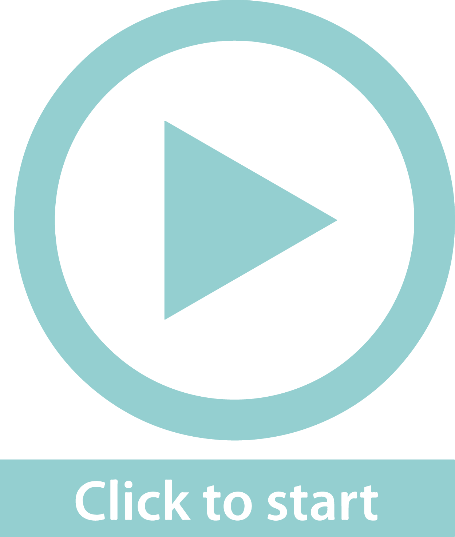 Example 9.4 page 174
Unit 9.3
John invested R5 000 in a bank account for 5 years at an interest rate of 7,5% per year. He checked his interest income every year. 
Calculate the interest he earned in Year 1. 
Calculate the interest earned in Year 3. Show all your calculations. 
Explain why John earned more interest in Year 3 than he did in Year 1. 
What was the rate of interest earned?
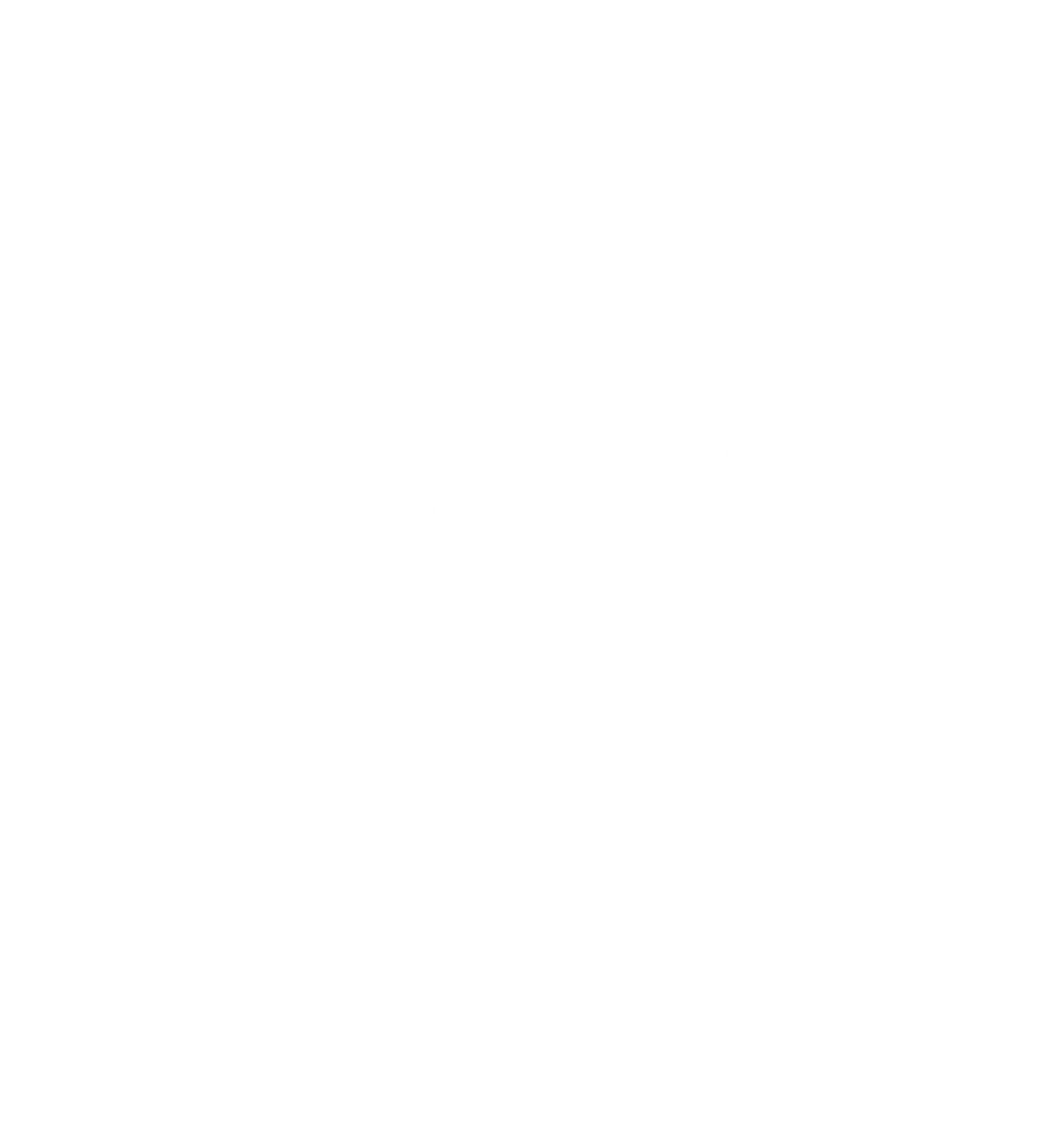 Example 9.4 page 174 continued ...
Unit 9.3
Would John earn more or less money if the interest rate was 6,75%? 
For some people, a lower interest rate is an advantage. For others it is a disadvantage. Do you agree? Explain.
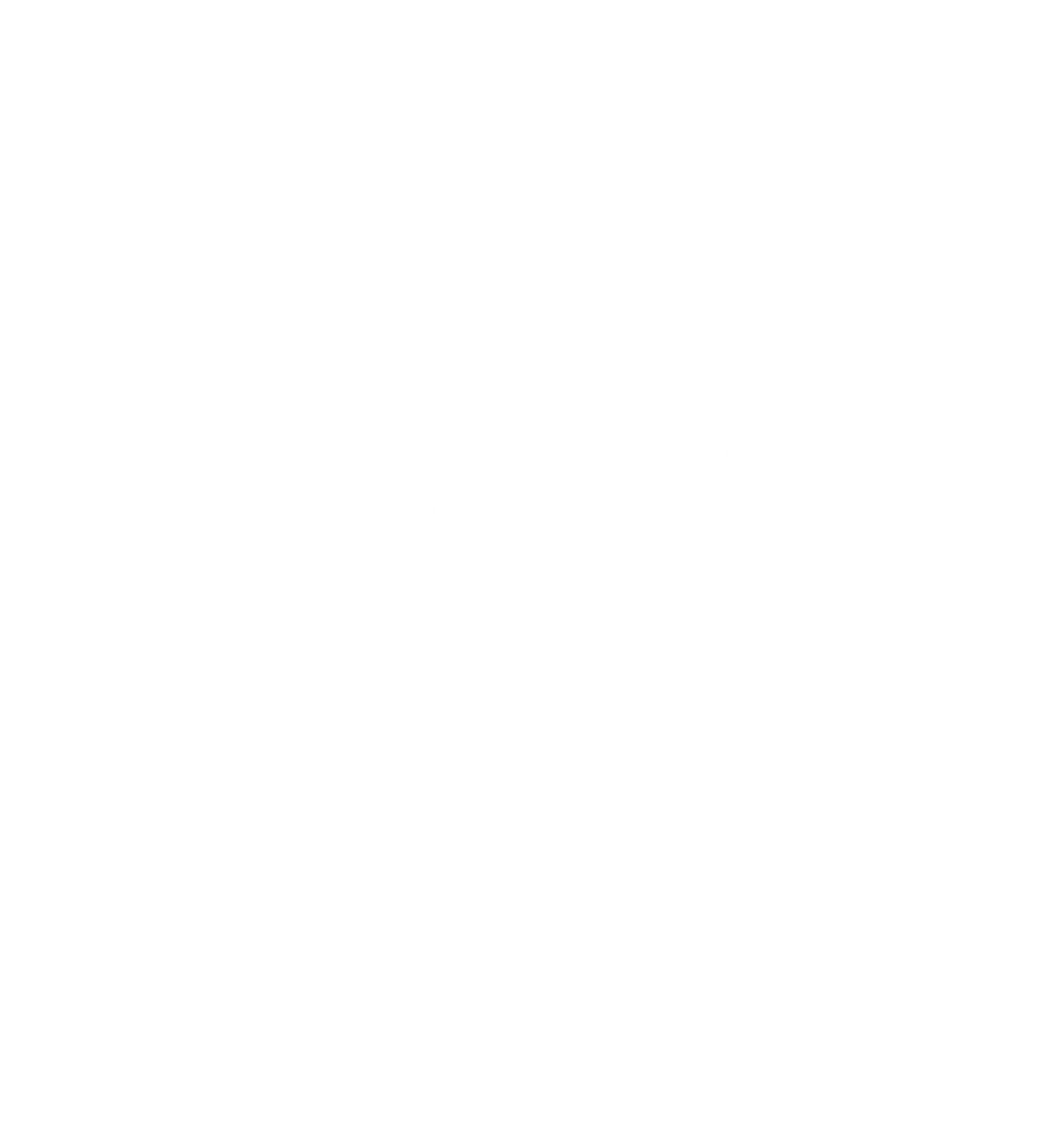 Example 9.4 page 174 continued ...
Unit 9.3
Interest in Year 1 = 7,5% × R5 000 = R375 
Interest in Year 2 = 7,5% × R5 375 = R403,13 
        Interest in Year 3 = 7,5% × R5 778,13 = R433,36 
The previous interest was added to the principal sum in Year 1 and Year 2. Therefore, interest was calculated on a greater principal sum. 
7,5% per year. 
He would earn less interest. 
It is an advantage if you are paying off a loan, because then the amount of interest you have to pay, is less. 
It is a disadvantage if you have an investment, because then the amount of interest you earn is less.
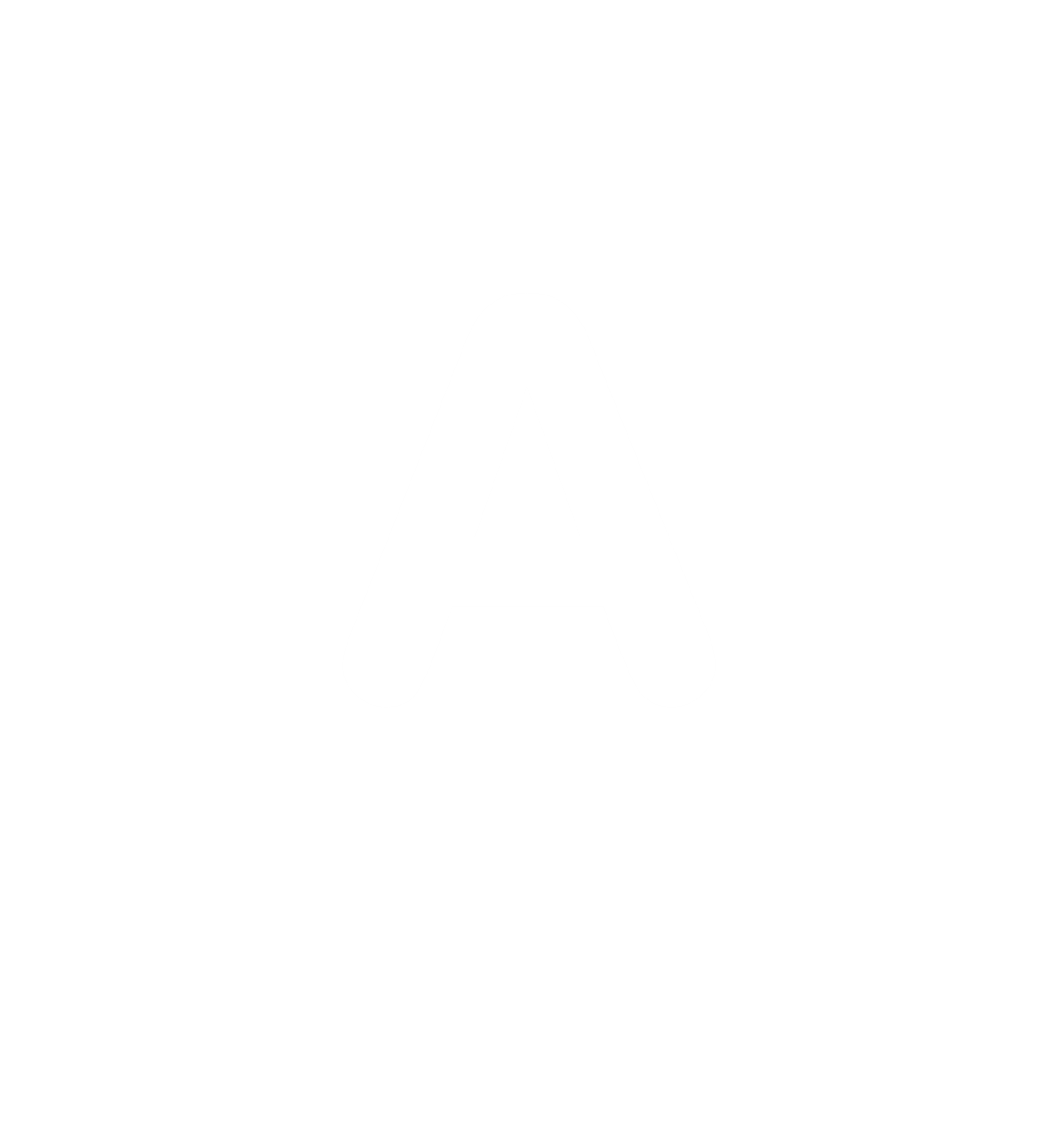 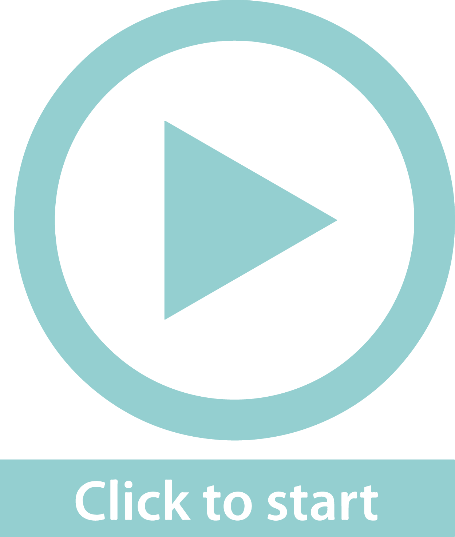 Budgeting
Unit 9.3
A good budget must be:
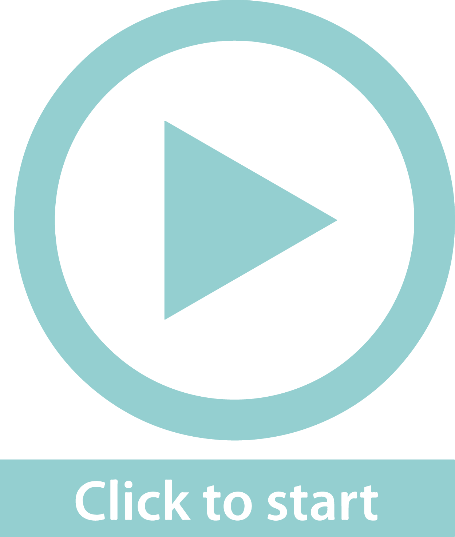 accurate: 	reflect the actual income and expenses
realistic: 	not include fictitious income or expenses
detailed: 	include the details of who receives the money
balanced: 	income and expenditure must be equal
adaptable: 		if circumstances should change, it should be 	easy to    make adjustments.
Example 9.5 page 175
Unit 9.3
Mrs Jacobs is a divorced mother of three children and earns a nett salary of R14 260 per month after deductions. The children’s father regularly pays child support maintenance. Mrs Jacobs’s budget shows her monthly income and expenses.
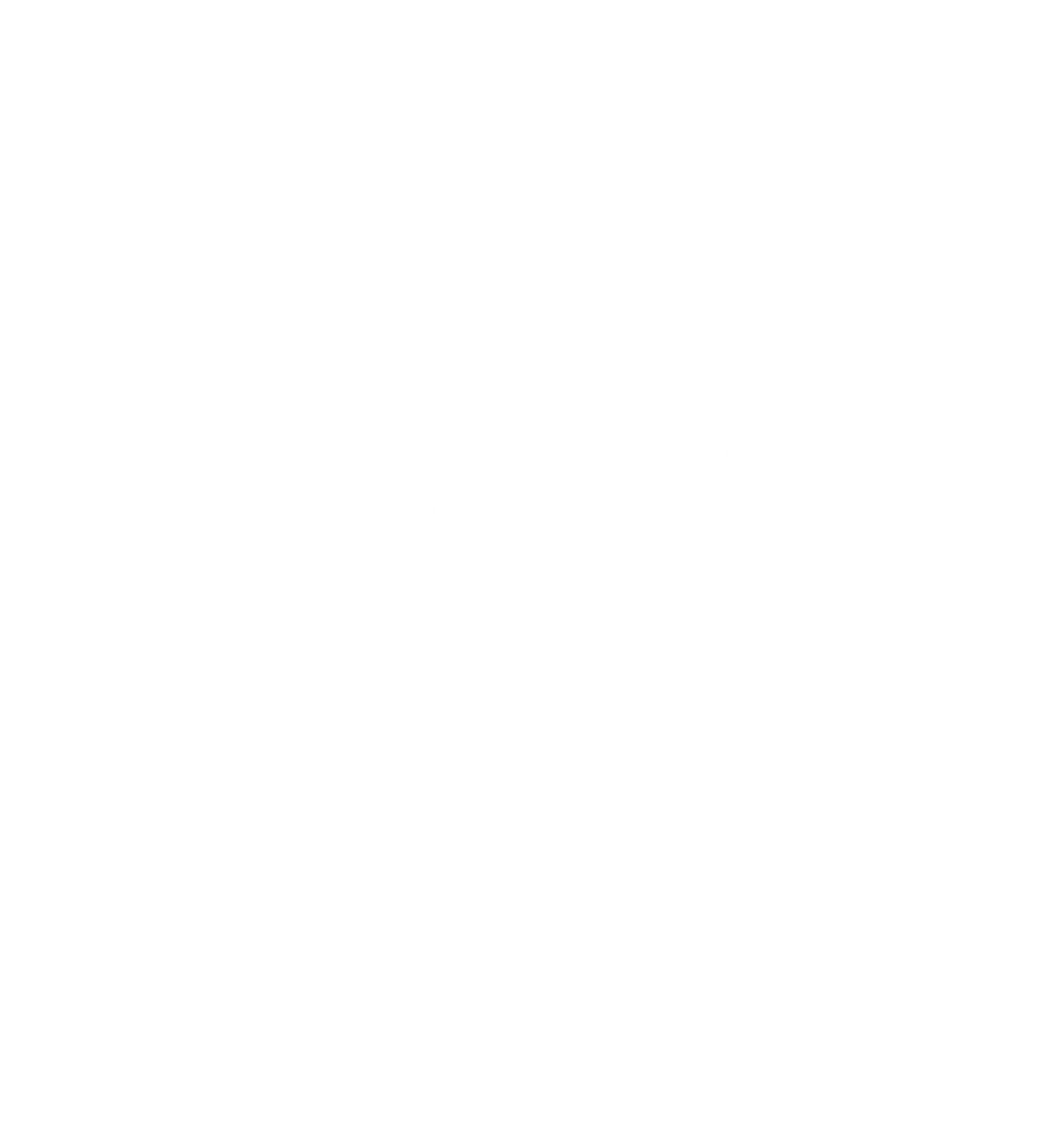 Example 9.5 page 175 continued ...
Unit 9.3
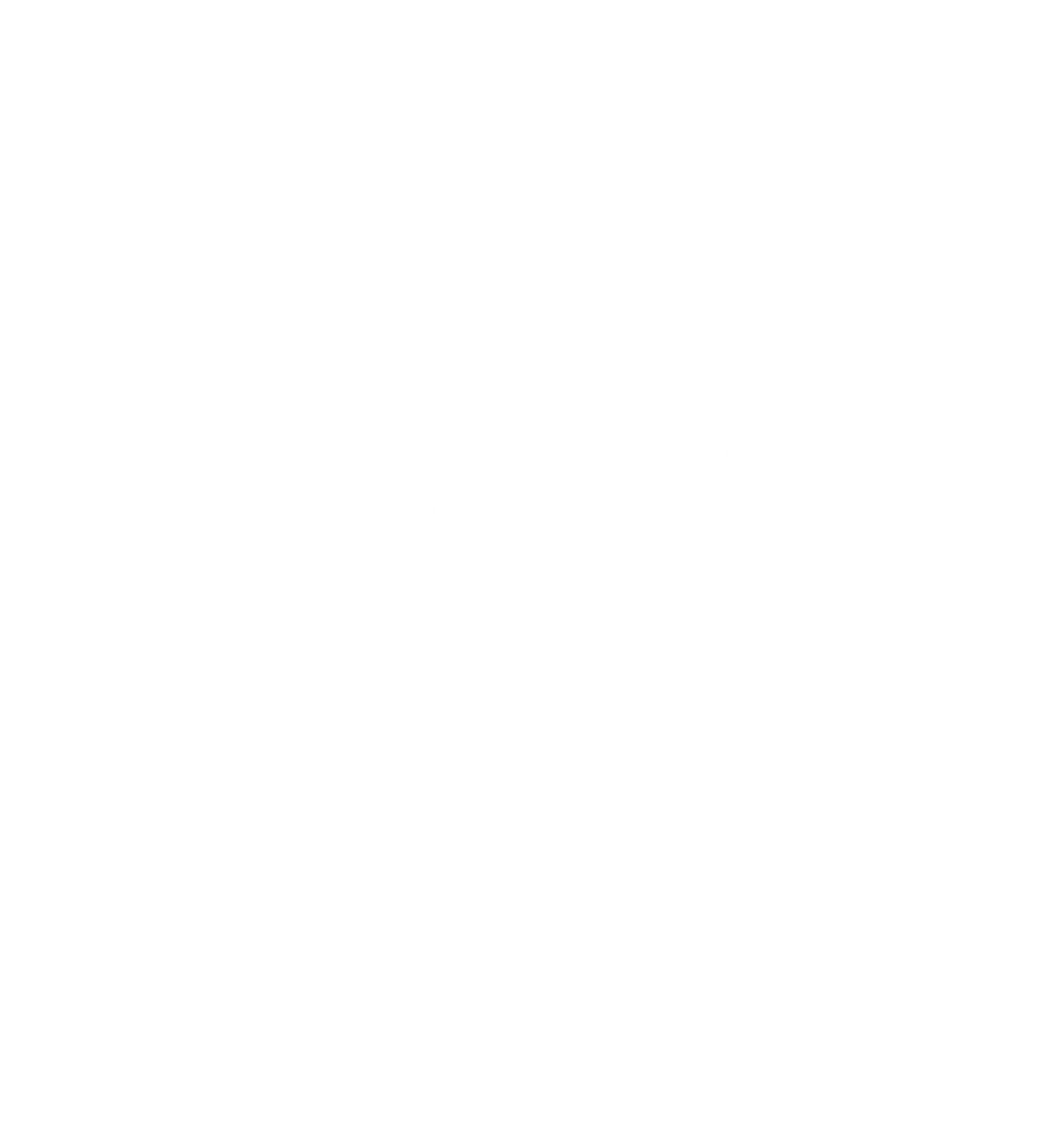 Example 9.5 page 175 continued ...
Unit 9.3
a) Calculate: 
i) Mrs Jacobs’s monthly tax payment (A) 
ii) Her monthly income 
iii) Her total expenses (B). 
List two fixed expenses. Give a reason why you say these are fixed expenses. 
List two variable expenses. Give a reason why you say these are variable expenses. 
How would you describe emergencies and unplanned expenses? 
Give one example of an unplanned expense that Mrs Jacobs could have.
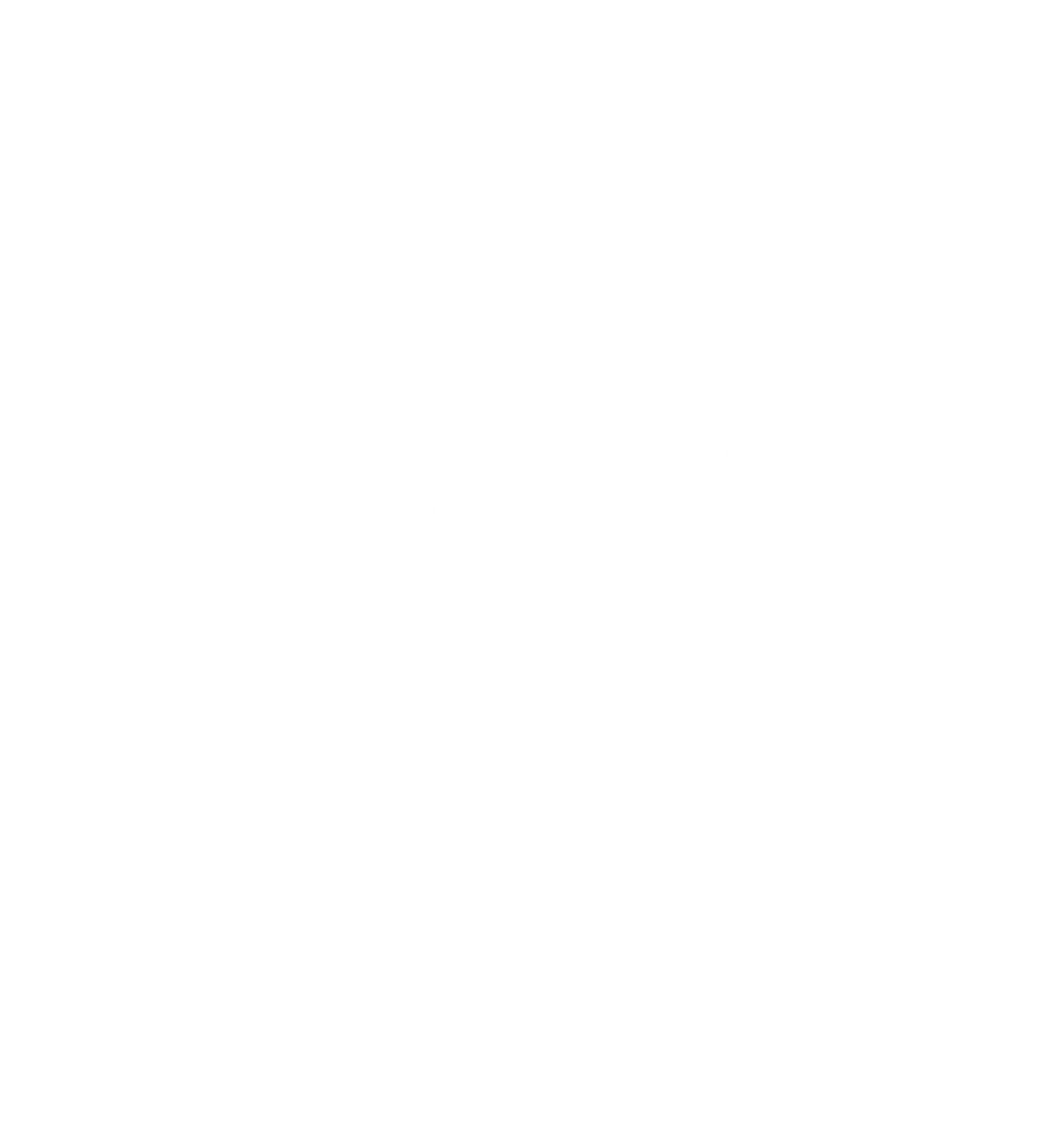 Projected and actual expenses
Unit 9.3
When drawing up a budget we usually consult the actual expenses from the previous budget period 
i.e. if we spent R950,00 on electricity last month, we can either budget (project) for the next month for it to:
remain constant at R950,00 or
we could project that it will increase to R1 000,00.
Example 9.8 page 178Unit 9.3
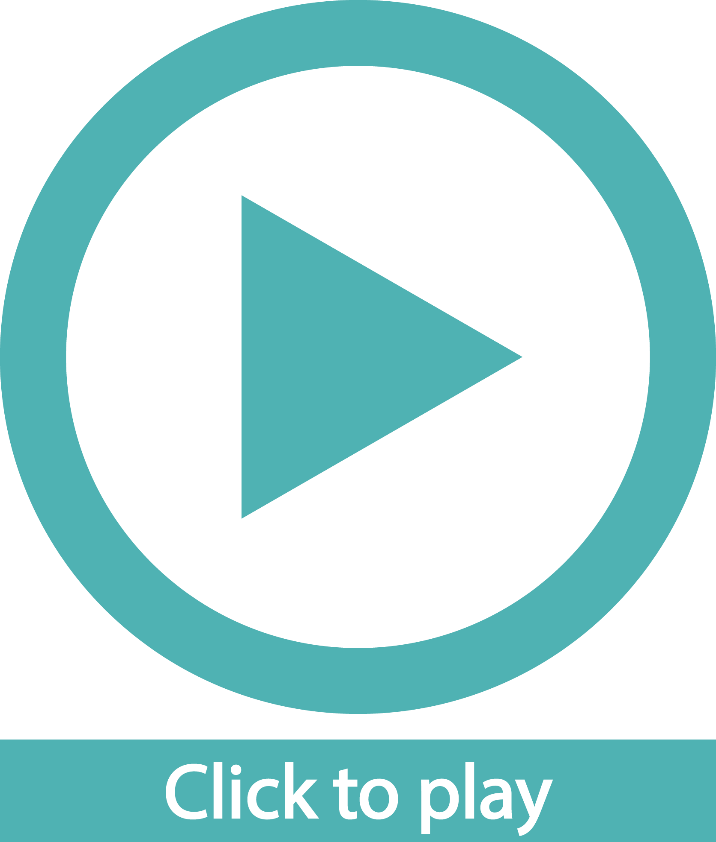 Exercise 9.3
Unit 9.3
Complete Exercise 9.3 on page 180 of your Student’s Book
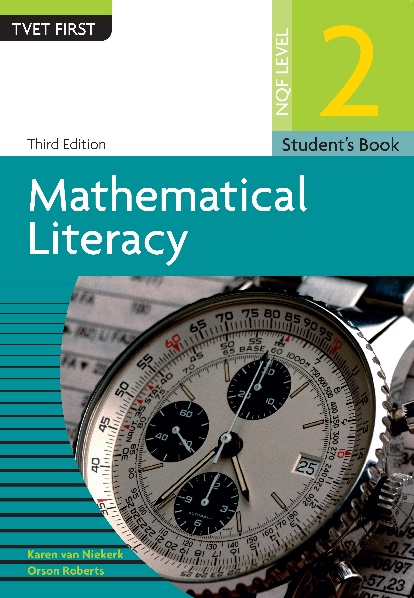 Module assessment
Module 9
Complete Module assessment on page 187 of your Student’s Book